RFP Documents Review and Q&A
Review:
Form 1 – Resilience Project & Subaward Notification Form
Form 2 – Secretarial Eligible Entity Designation Form
Take a quick at:
Form 3 – Environmental Questionnaire (NEPA)
Form 4 – SF-424 Budget Justification Workbook
Form 5 – Cost Match Commitment letter
Form 6 – Appendix A-Performance Metrics to Evaluate Utility Resilience Investments
Form 7 – Acknowledgement of Federal funds governed by DE-FOA-0002736-certification statement
Form 8 – SF-LLL: Disclosure of Lobbying Activities (if applicable)
Form 9 – Letters of Support (if applicable)
FY 24 GRG RFP
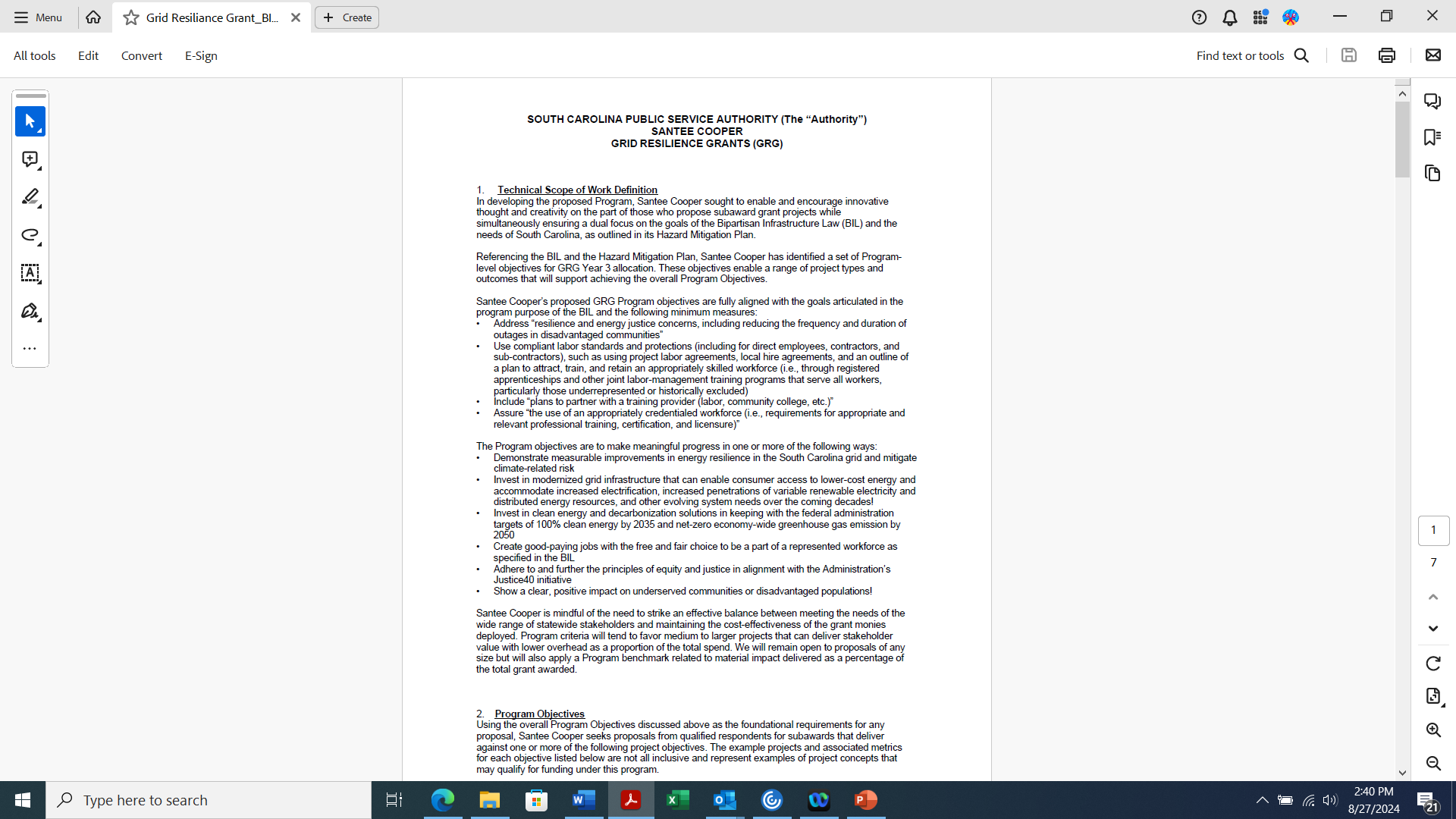 The RFP will be posted on the Grid Resilience Grant Program webpage by 5pm Friday, August 30th.
Form 1 - Resilience Project & Subaward Notification Form
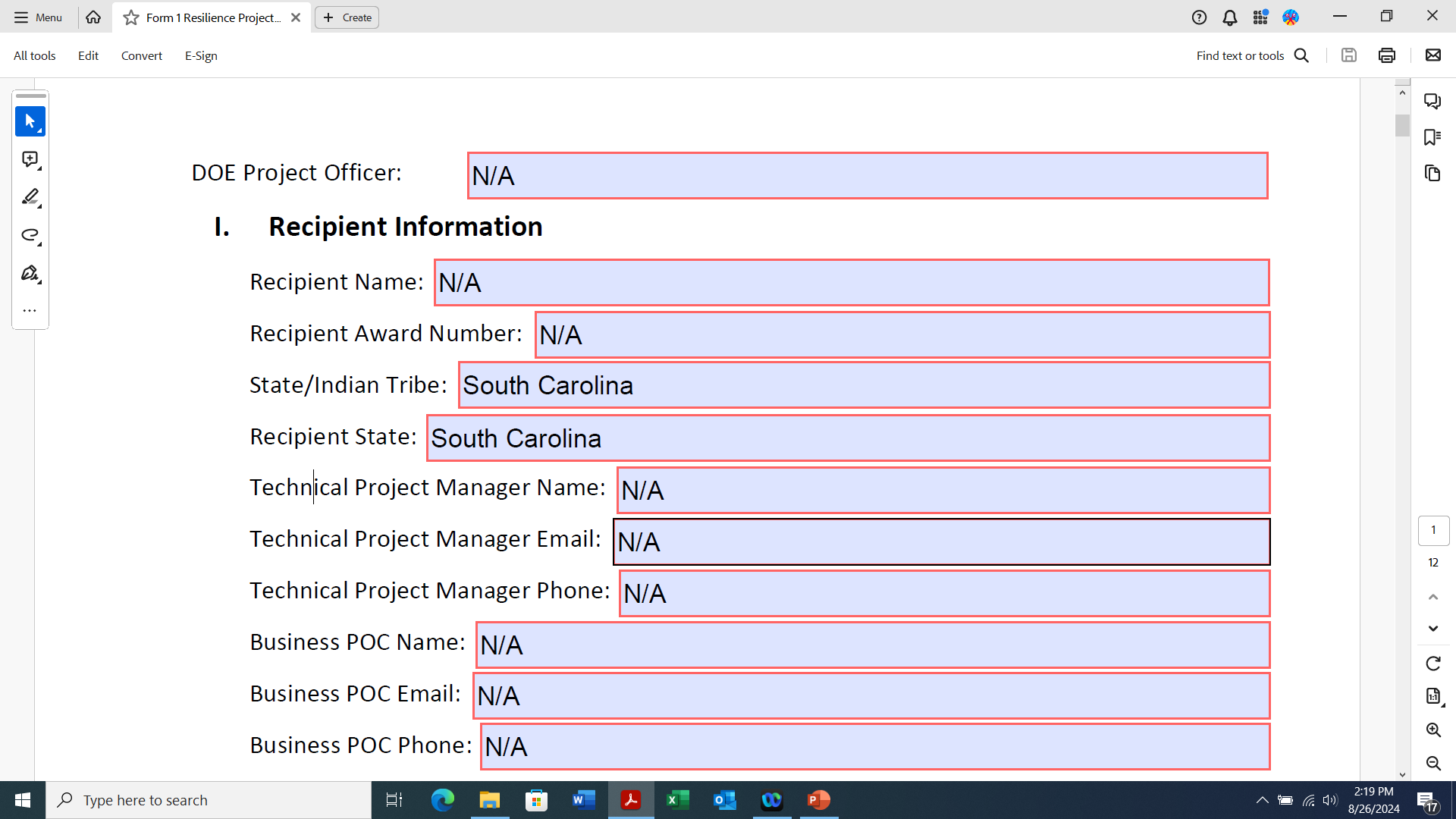 Santee Cooper is the Recipient.
Applicants do not fill out Section I.
Form 1 - Section 2
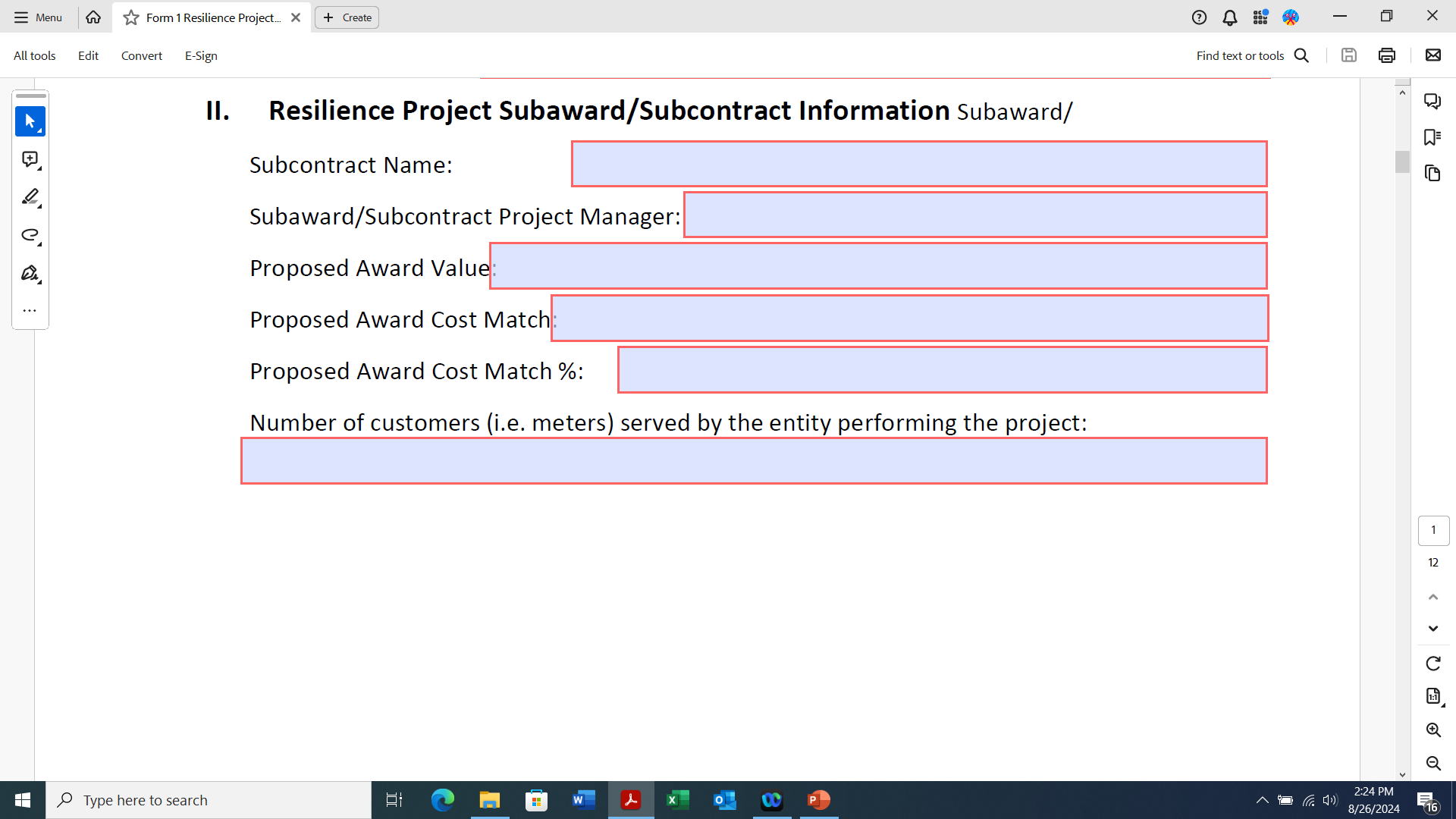 Applicant is the Subaward/Subcontract
Applicant entity’s name and the person who will be responsible for the project’s goals and objectives.
Proposed Award Value = Federal Request
Proposed Award Cost Match = Applicant’s share
Proposed Award Cost Match %  depends on size of entity
Form 1 - Section 2
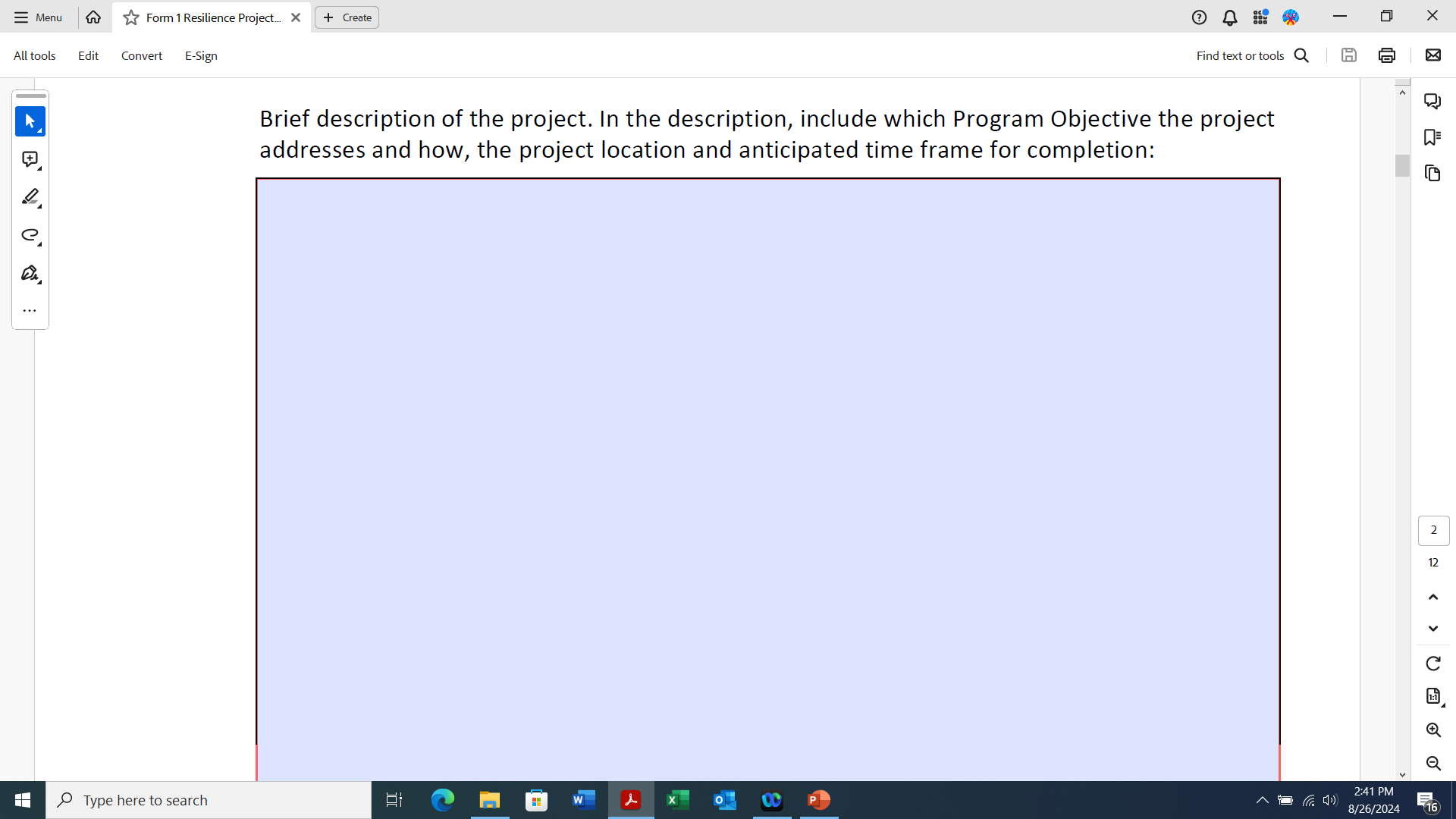 The 4 program objectives are listed on pages 2-3 of the RFP along with examples of metrics for each project objective.
Form 1 - Section 2
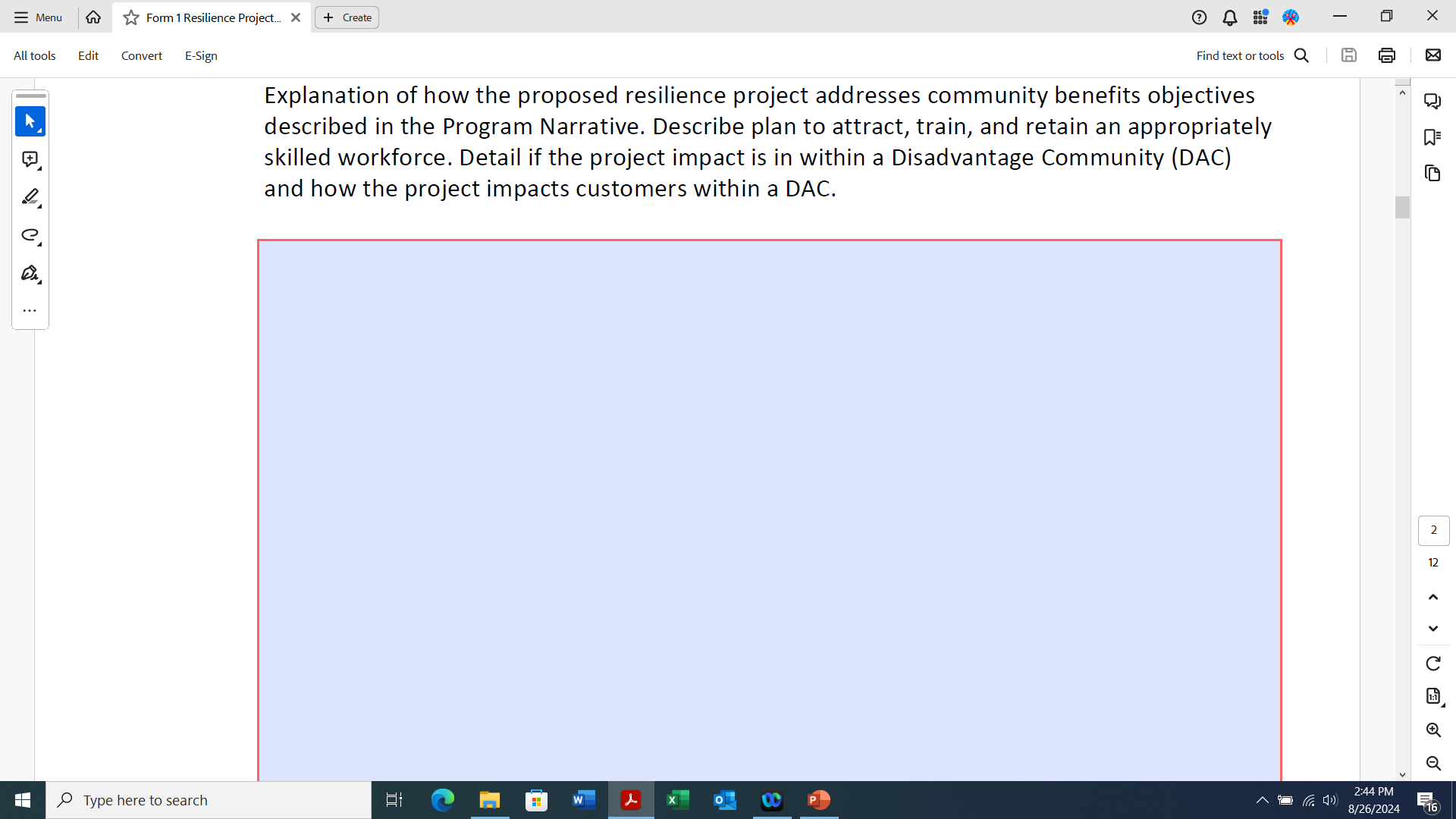 Types of community benefits are on page 4 of the RFP.
Form 1 - Section 3A
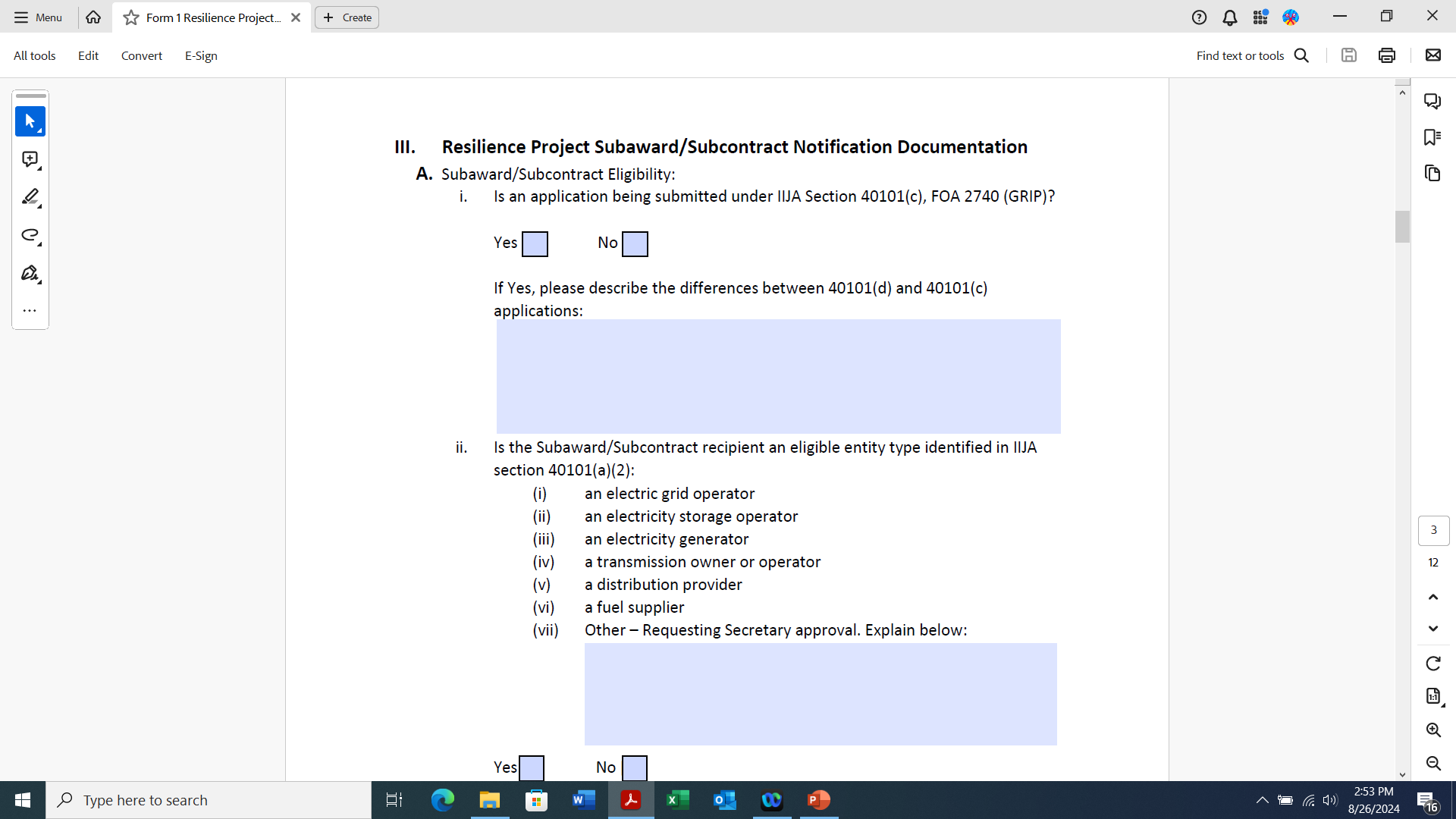 If you are also submitting this application under 40101(c), FOA 2740 GRIP check “yes”.
Form 1 - Section 3A
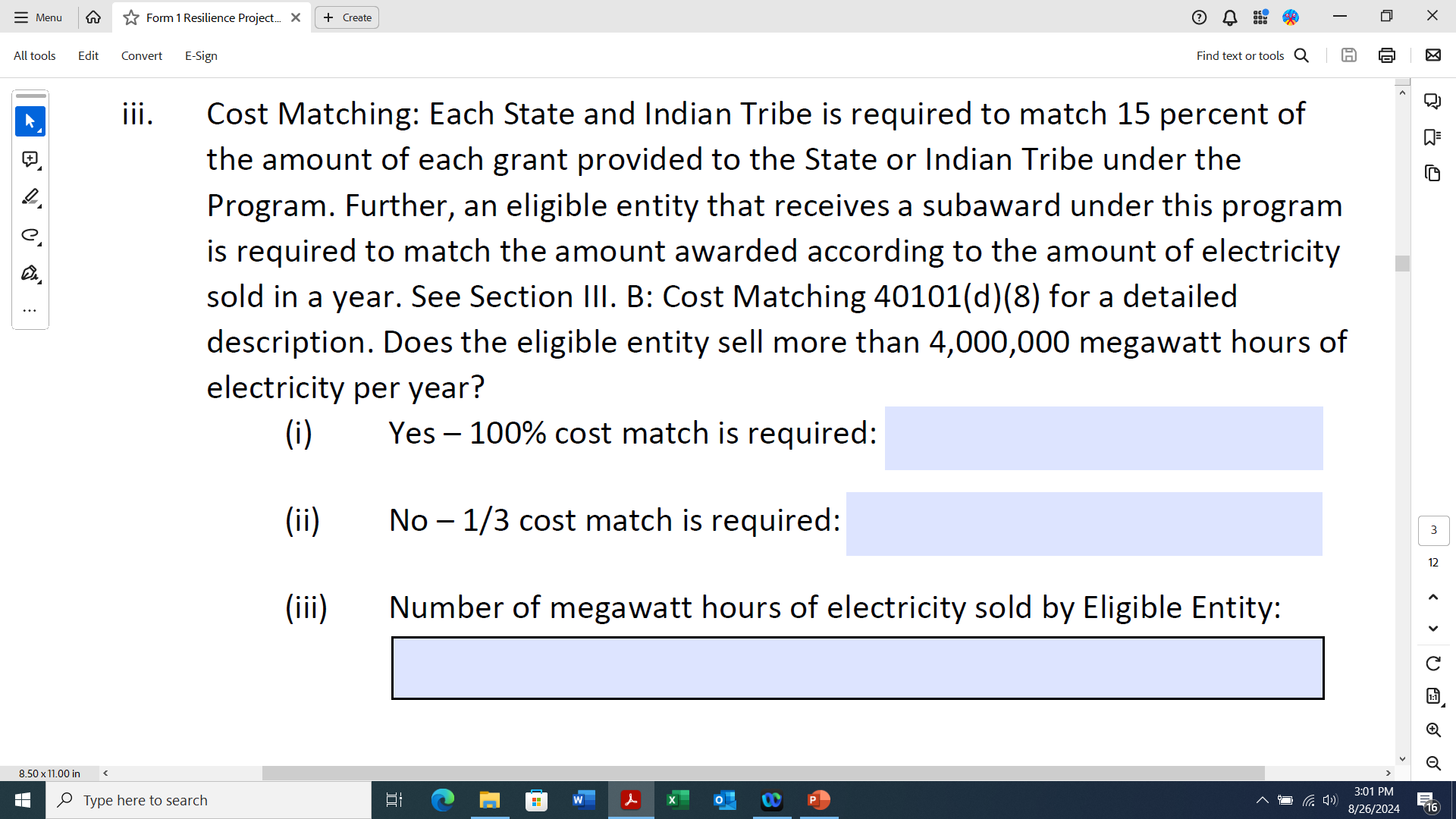 The cost match is calculated on the amount of the Federal request not the amount of the total project cost.
[Speaker Notes: Explain cost match. It is 25% of the total project cost.]
Form 1 - Section 3A
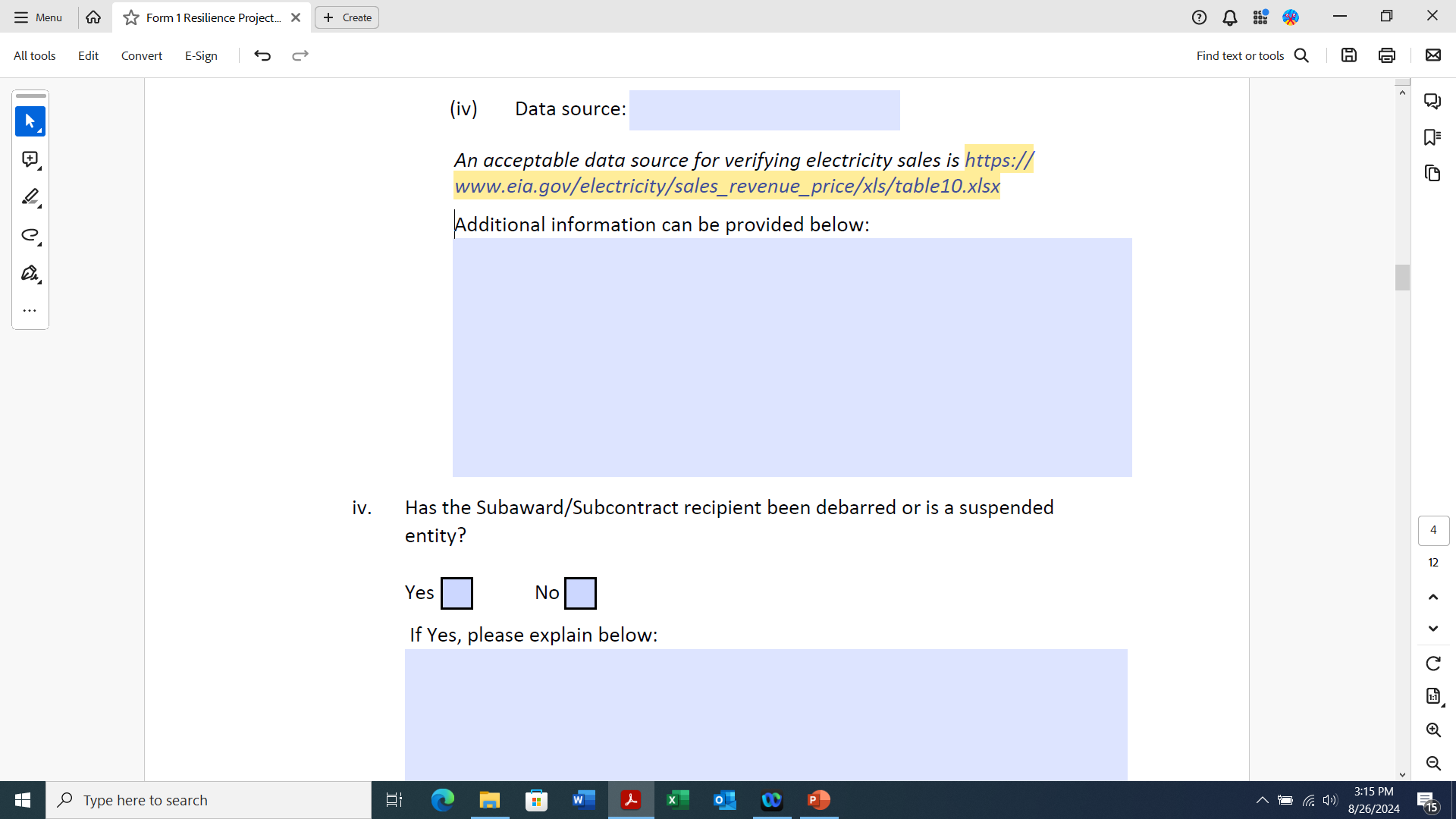 Debarred or suspended entities “may not conduct business with the Federal government as an agent or representative of other contractors or of participants in Federal assistance programs, nor may you act as an individual surety to other Government contractors”.
Form 1 - Section 3A
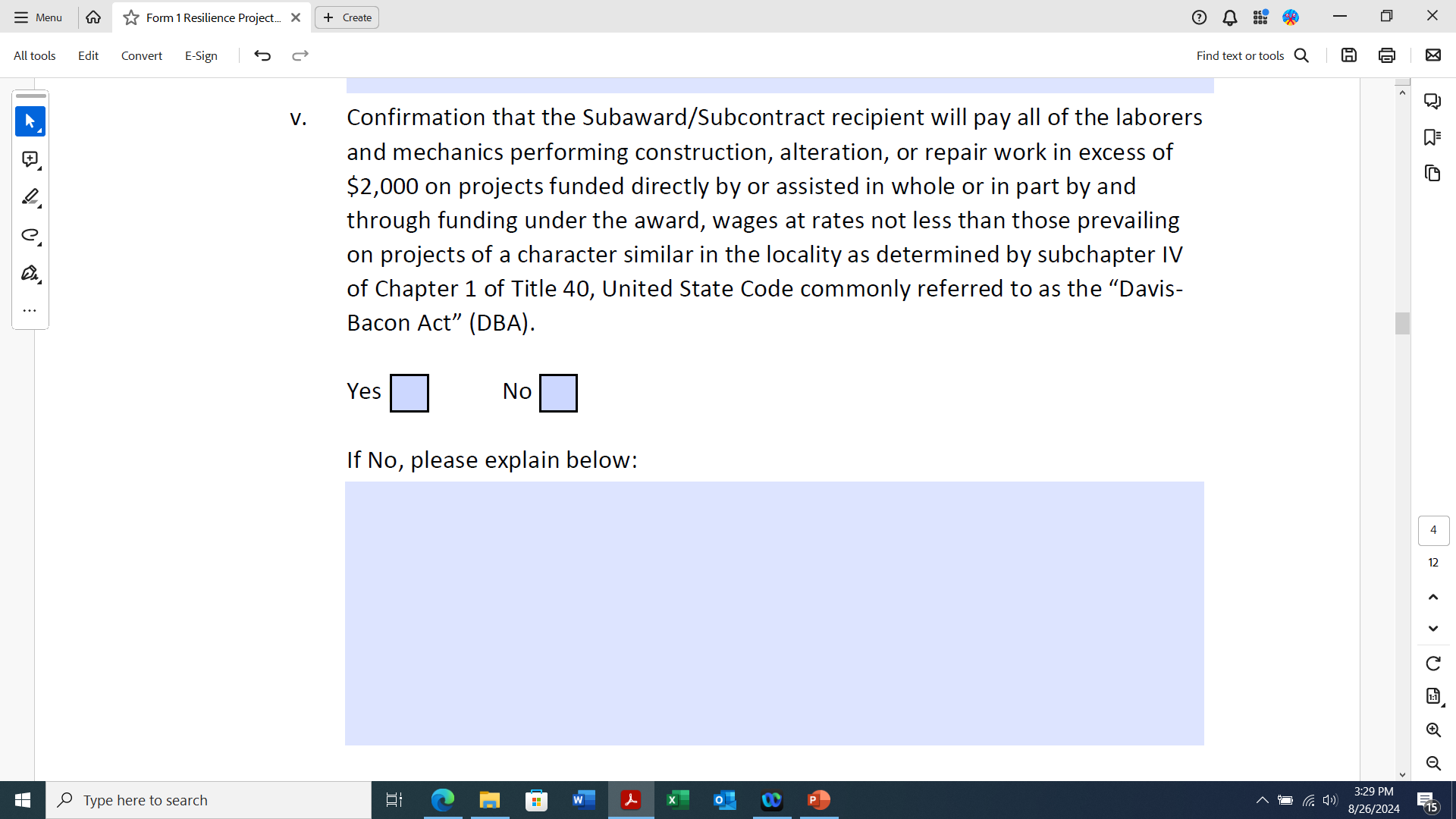 Davis-Bacon Act is listed under Section 7-Terms and Conditions on page 6 of the RFP.
Form 1 - Section 3A
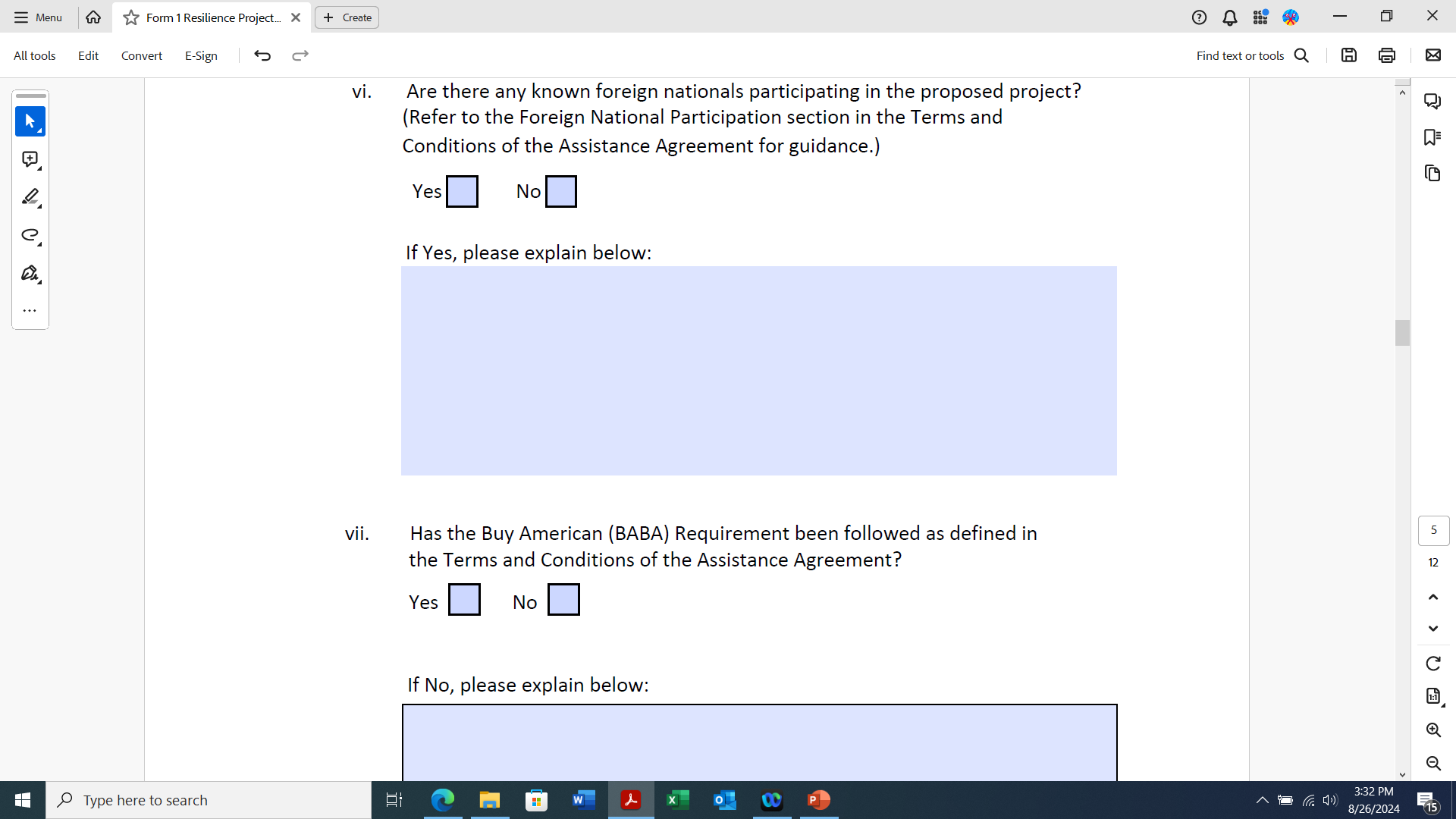 The Buy American requirement is listed under Section 7-Terms and Conditions on page 6 of the RFP.
Form 1 - Section 3B
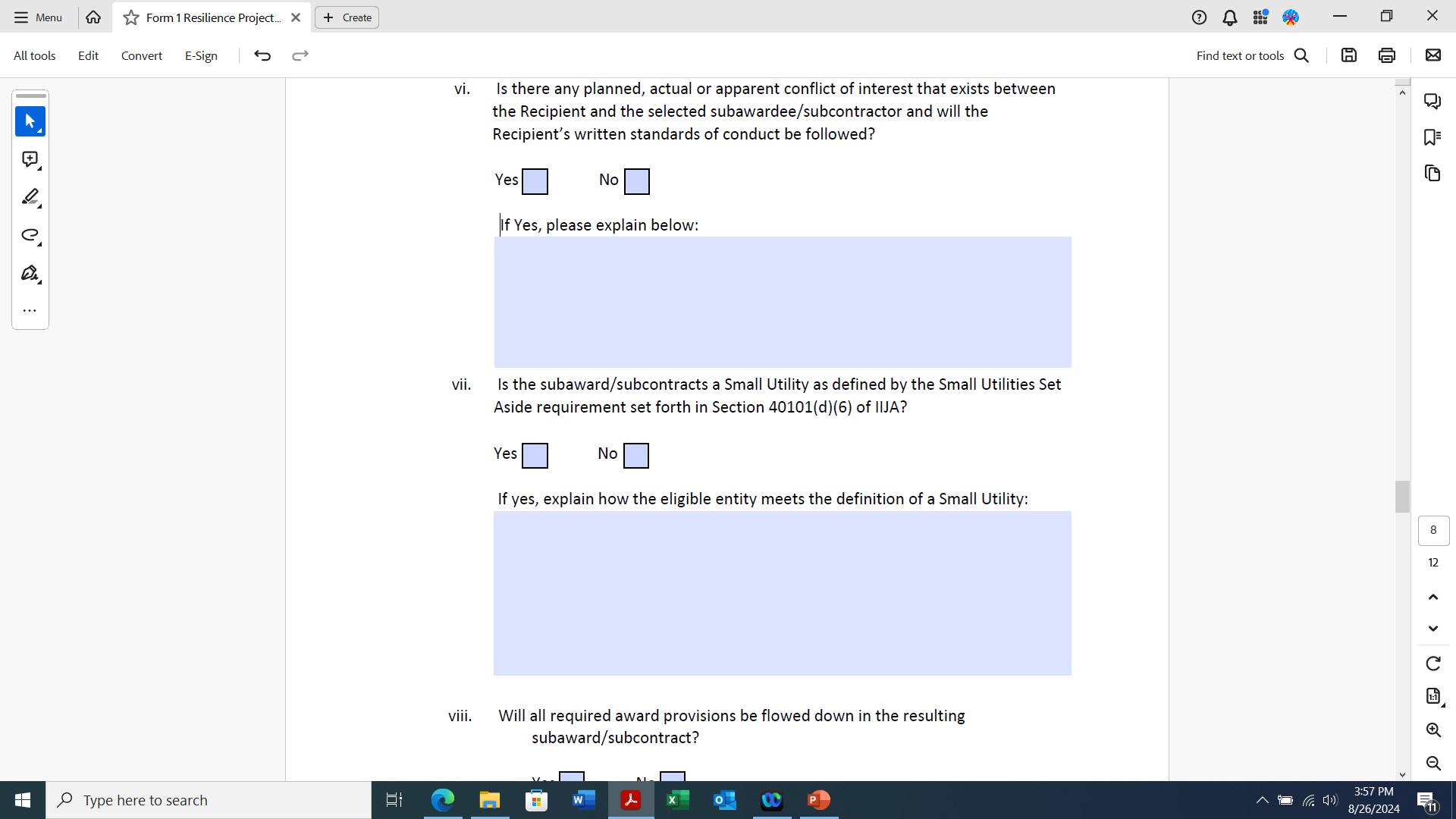 Small Utility = eligible entity that sells not more than 4,000,000 megawatt hours of electricity per year
Form 1 - Section 3C
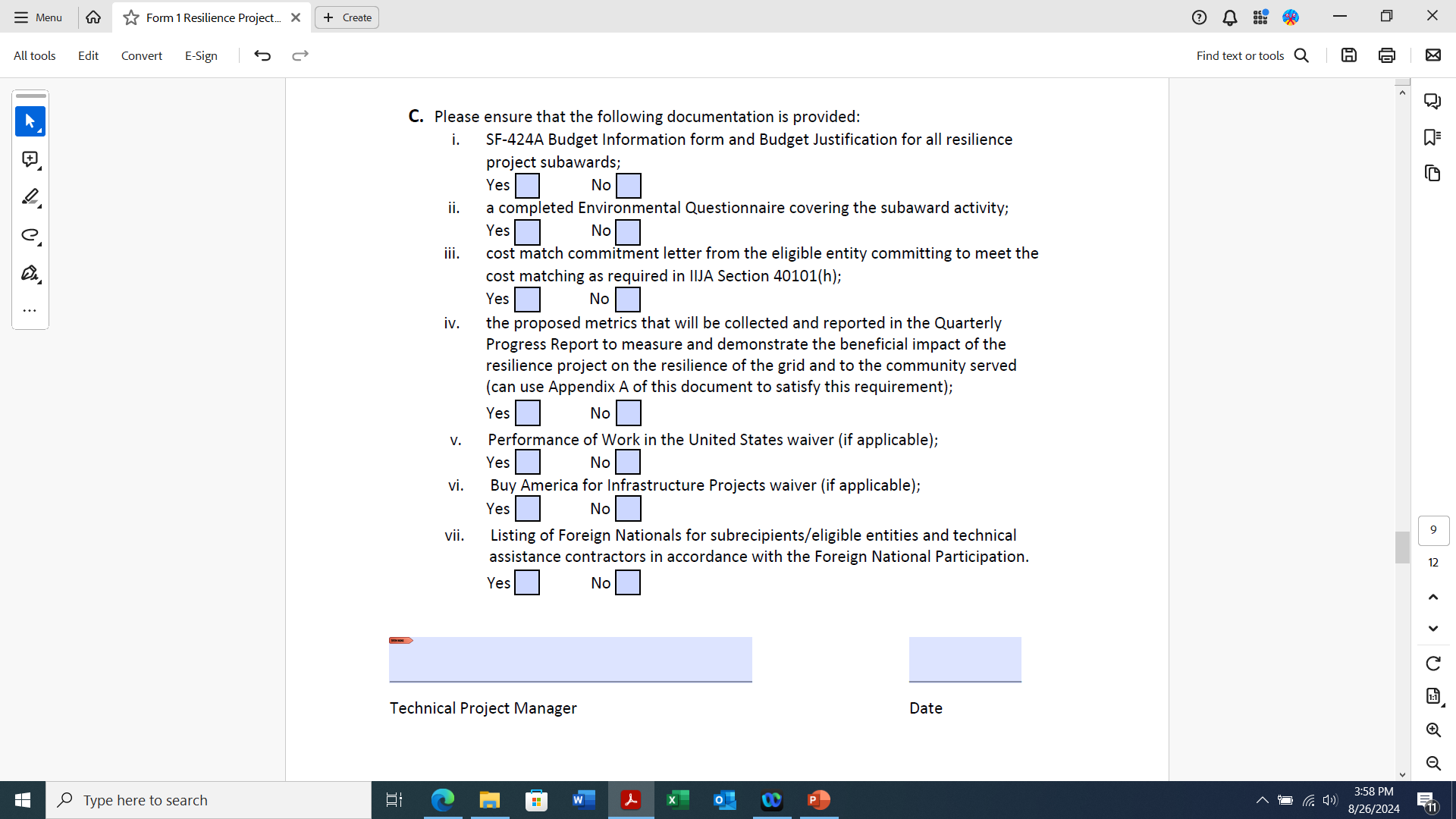 [Speaker Notes: Technical Project Manager should be the same person listed in Section 2.]
Form 1 - Appendix A
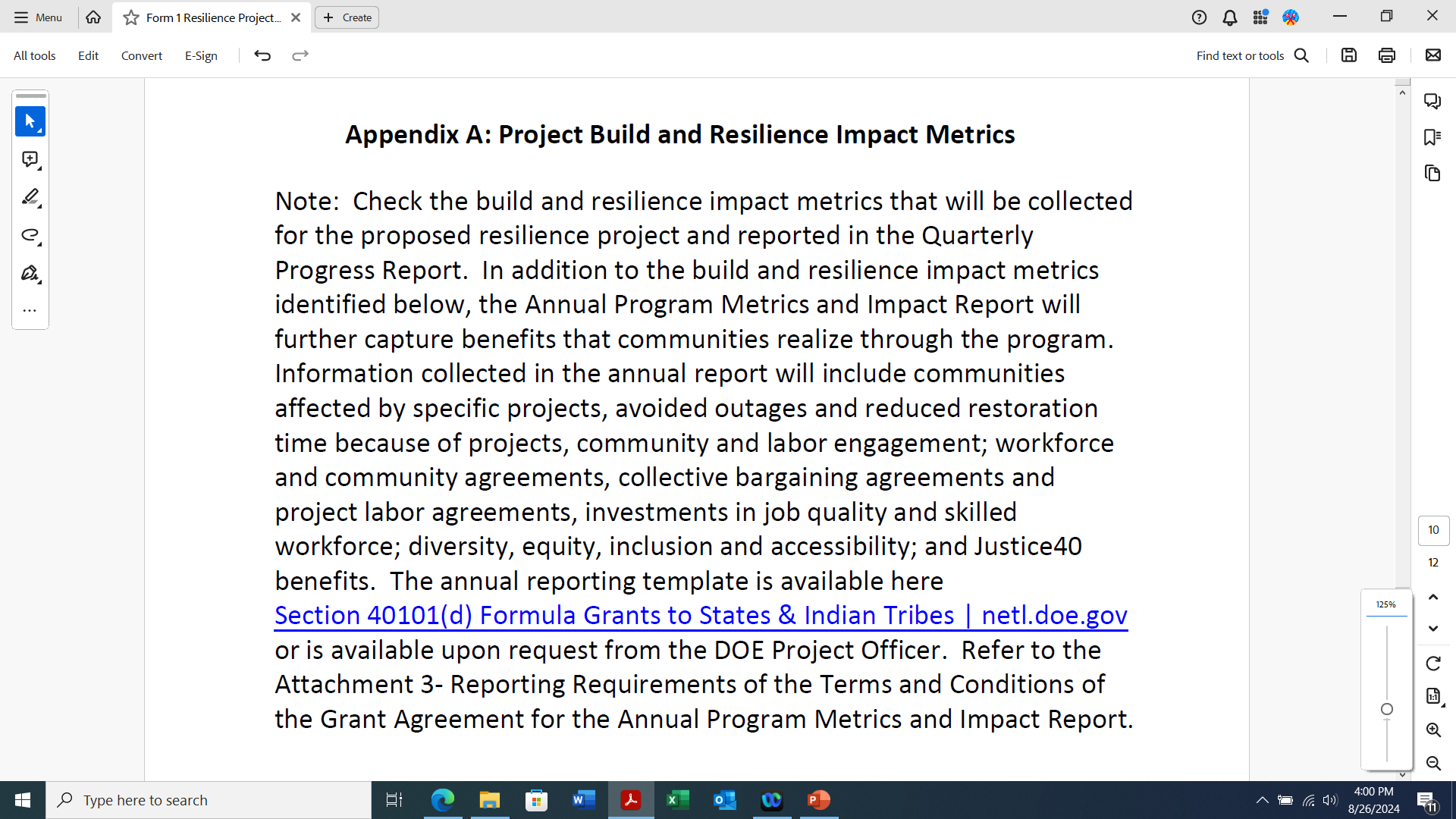 Form 2 - Secretarial Eligible Entity Designation Form
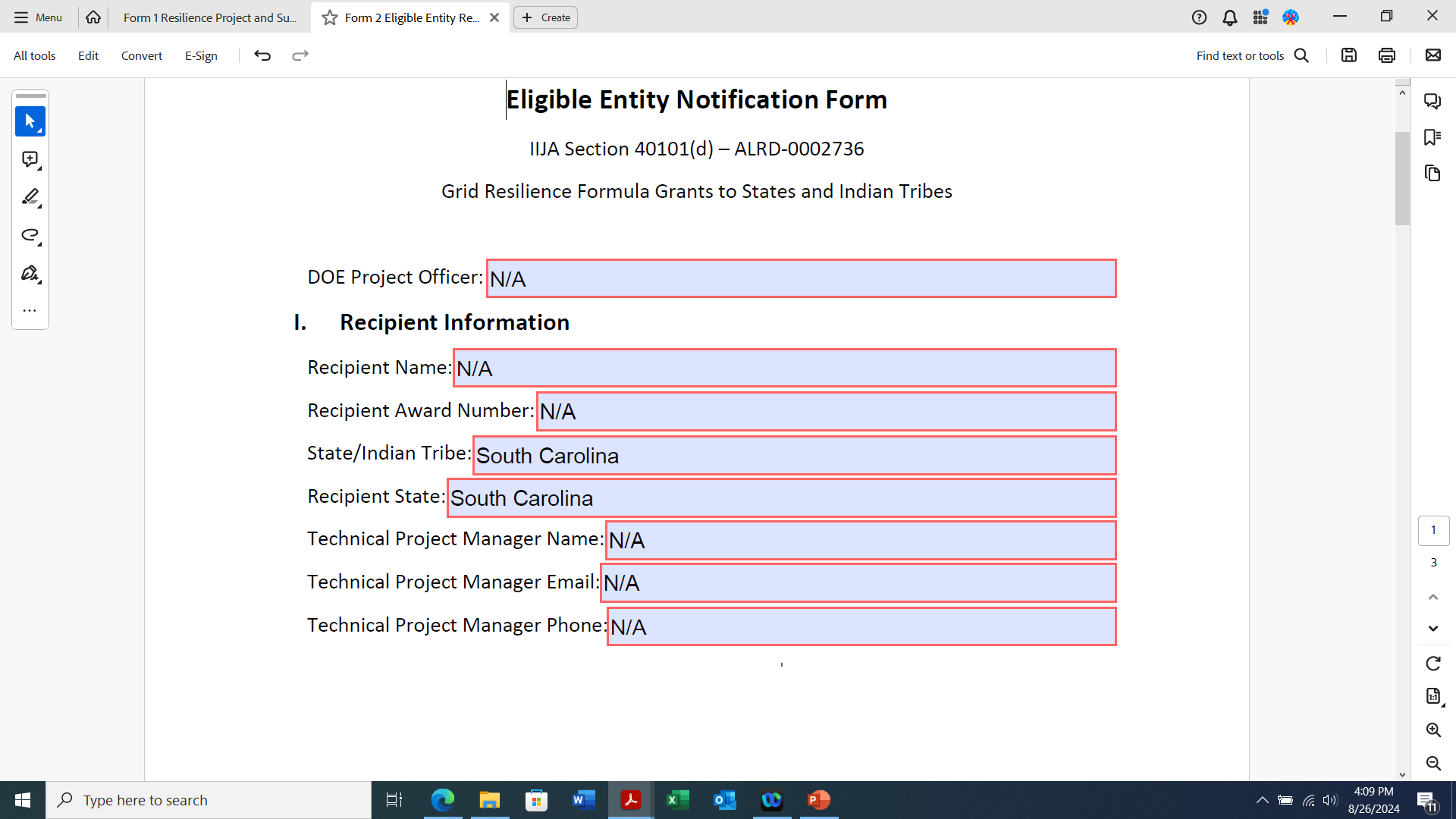 Santee Cooper is the Recipient.
Applicants do not fill in Section I.
Form 2 - Section II
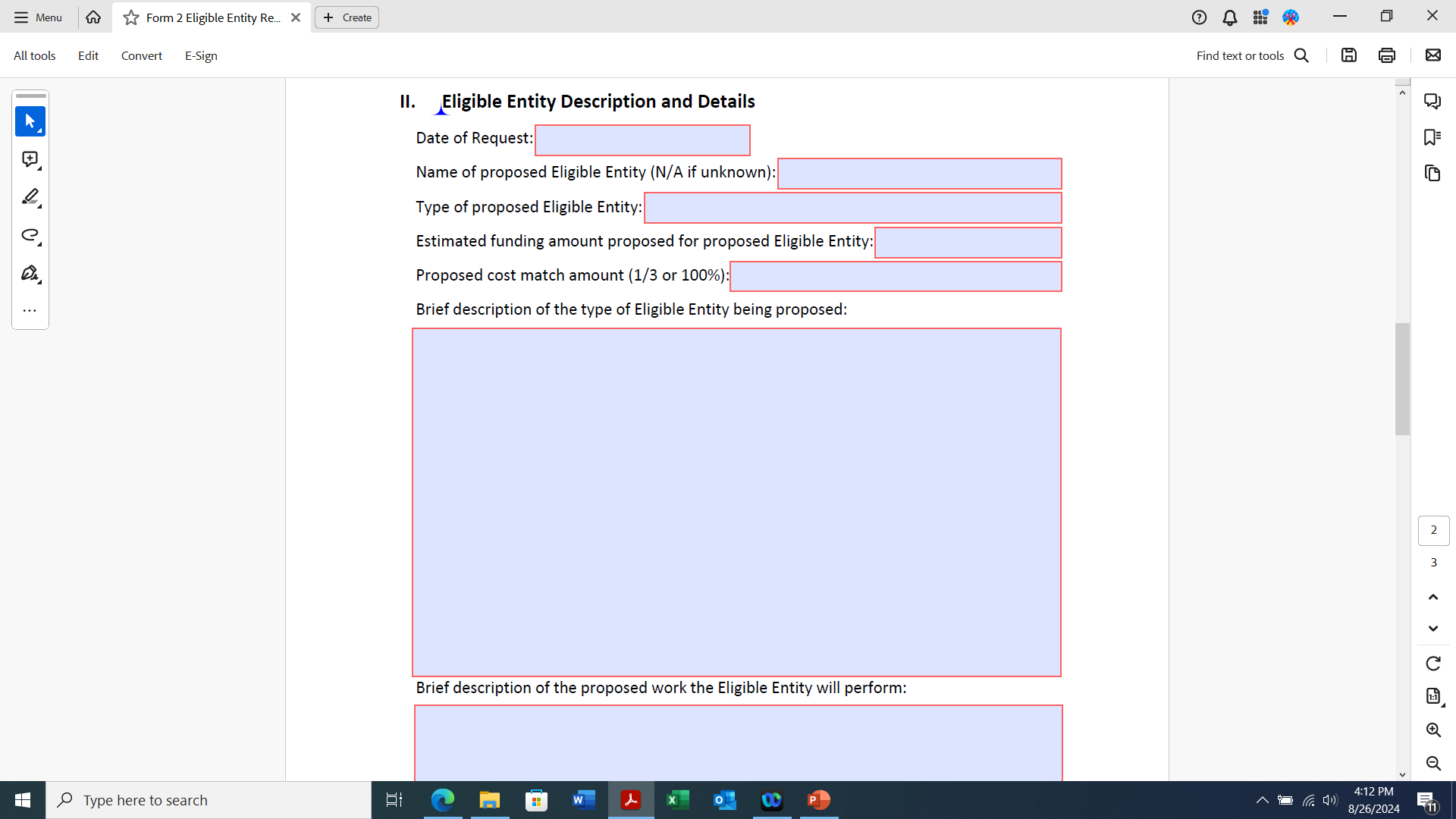 Applicant entity information.
You can use a summary of the description entered on Form 1.
Form 2 - Section II
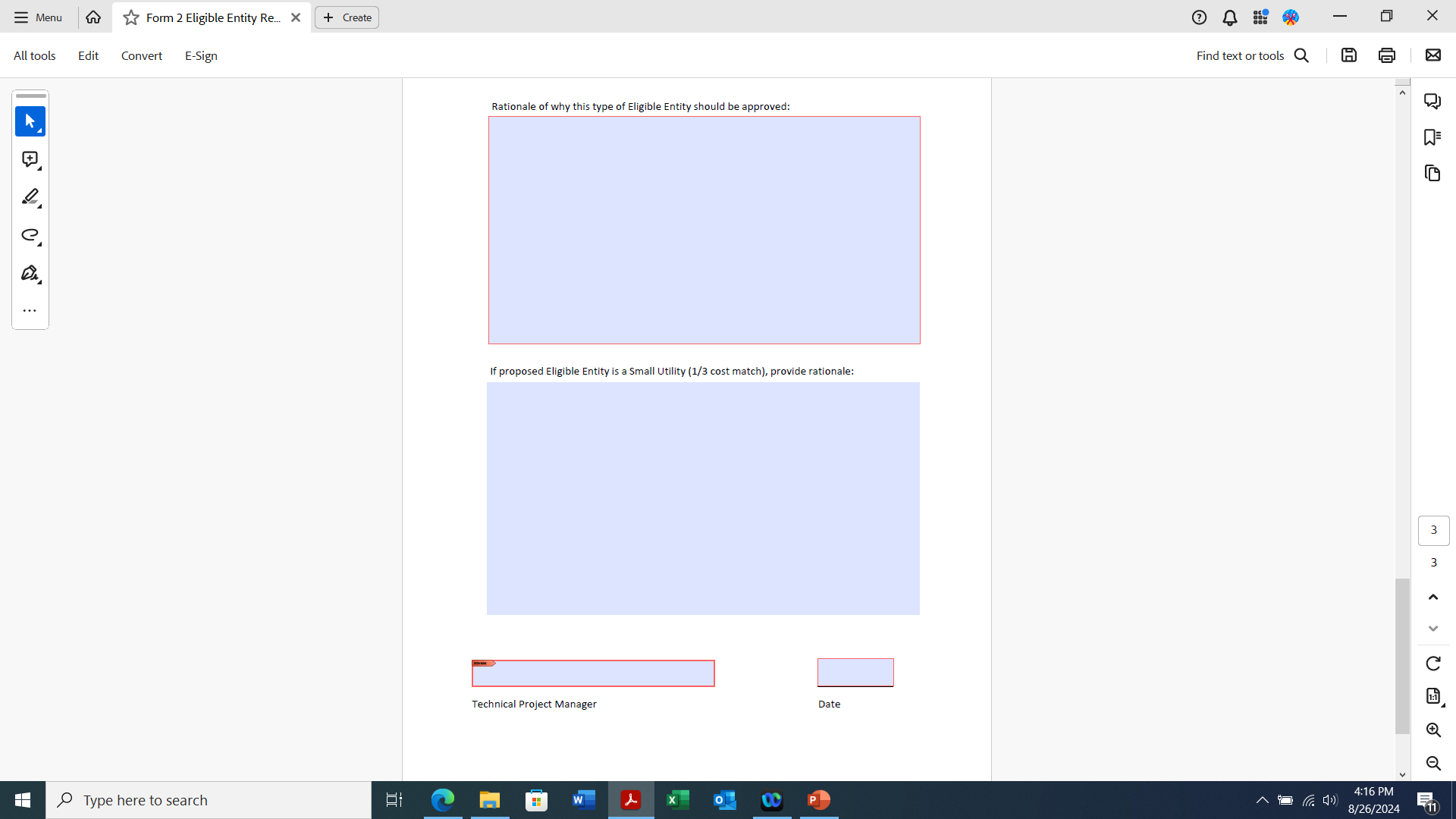 Small Utility = eligible entity that sells not more than 4,000,000 megawatt hours of electricity per year
Form 3 - Environmental Questionnaire (NEPA)
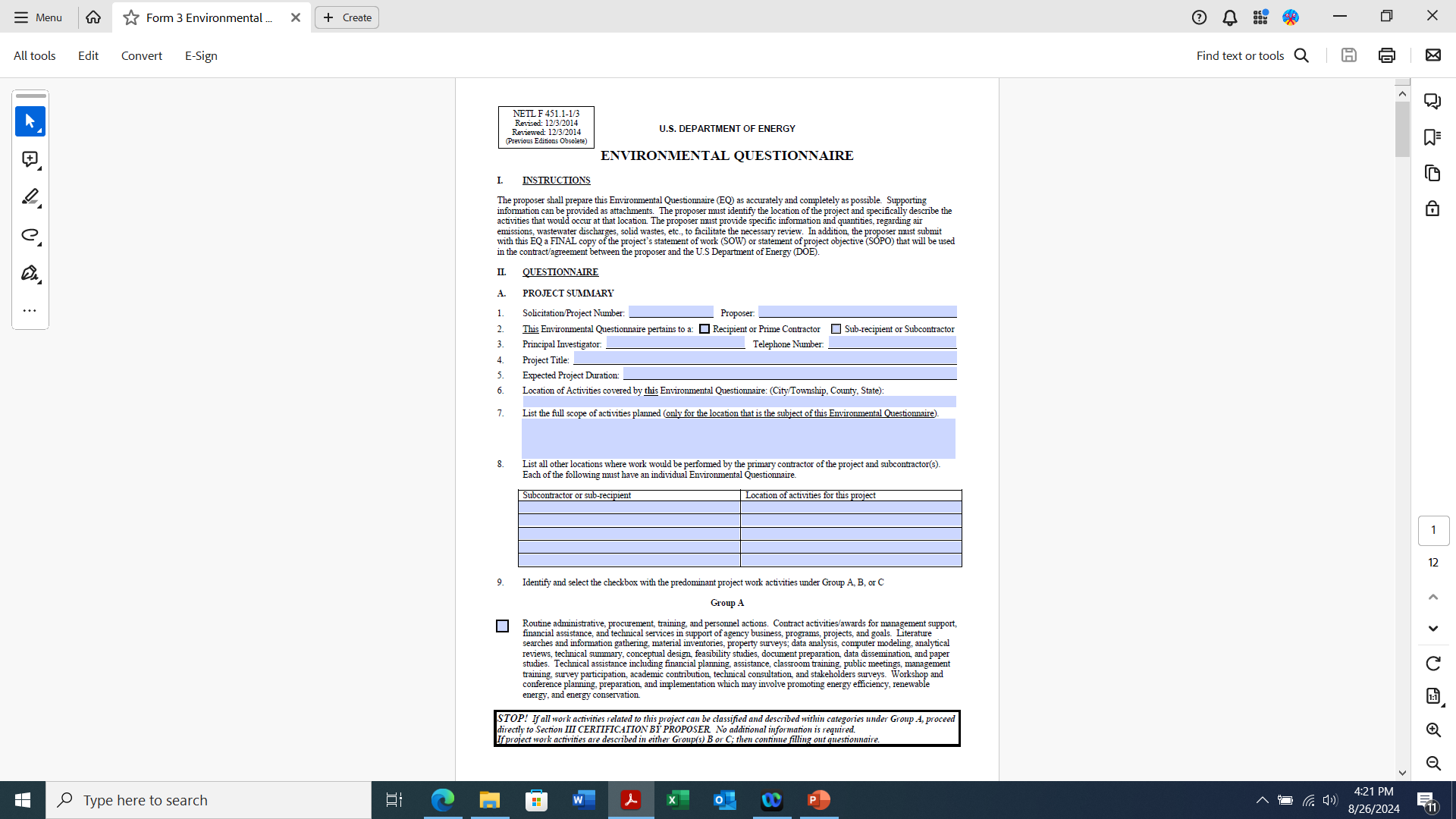 Every question on this form must be answered.
Maps are required to be attached to this form.
[Speaker Notes: Stress the importance of answering every question. Explain how NEPA can delay the awarding of the funds.]
Form 4 - SF-242 Budget Justification Workbook
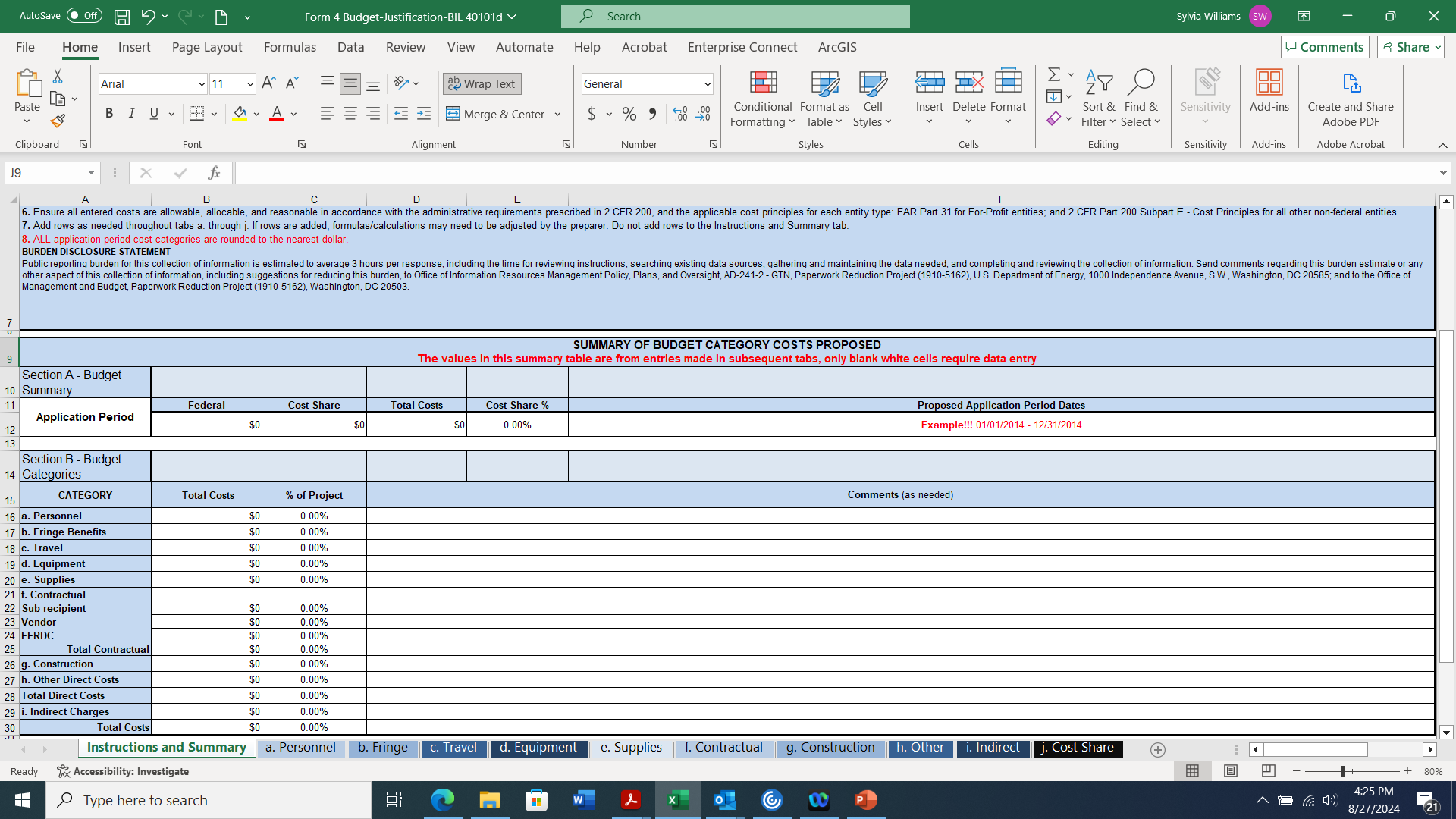 At the top of each tab are instructions for completing that tab.
Form 5 - Cost Match Commitment Letter
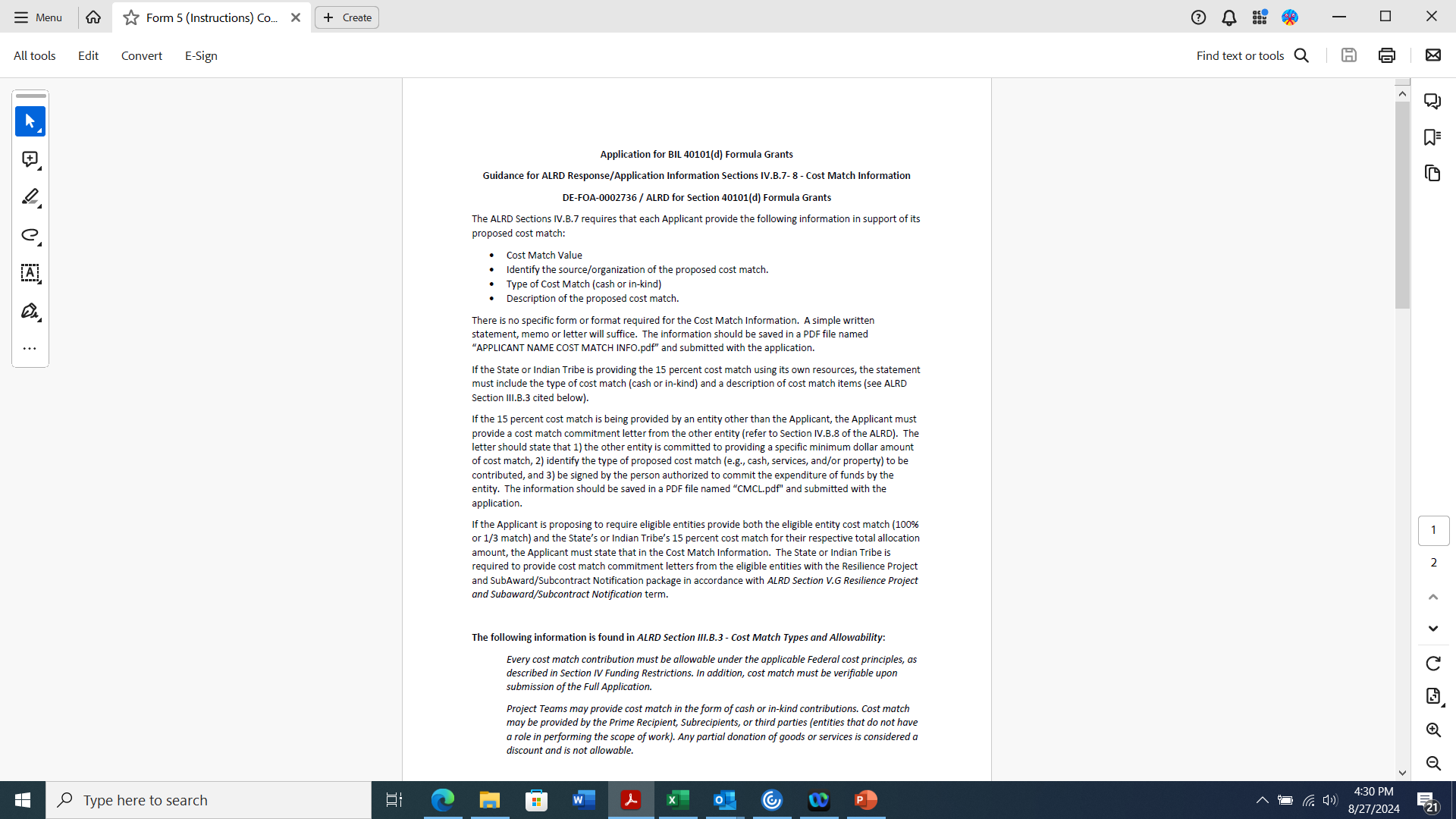 Use these instruction to create your cost match commitment letter. Letter must be on the applicant’s letterhead.
Form 6 - Appendix A-Performance Metrics to Evaluate Utility Resilience Investment
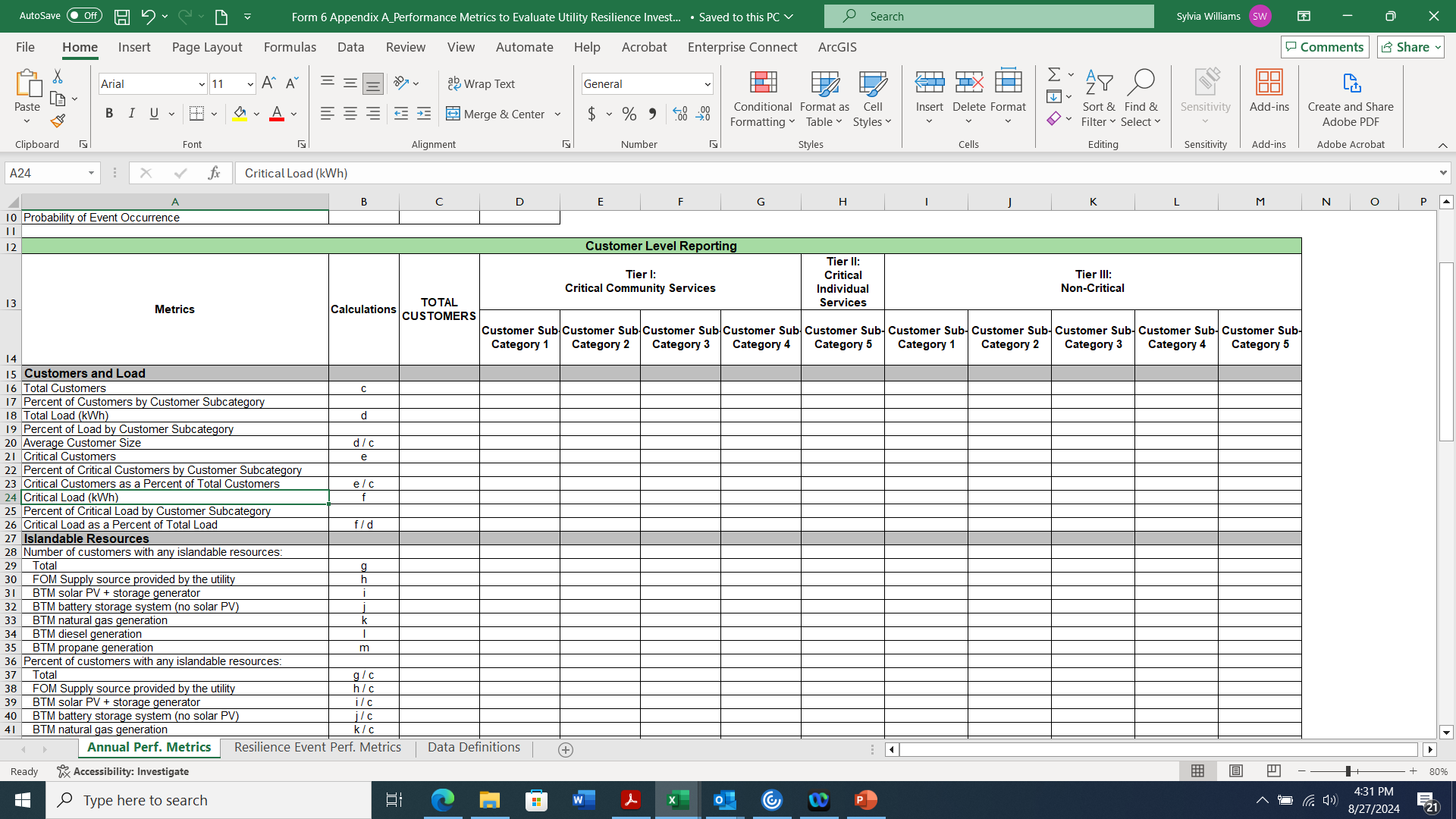 Refer to Appendix A-Instructions posted on the Grid Resilience Grant Program webpage to complete this form
Form 7 - Acknowledgement of Federal Funds Governed by DE-FOA-0002736-certification Statement
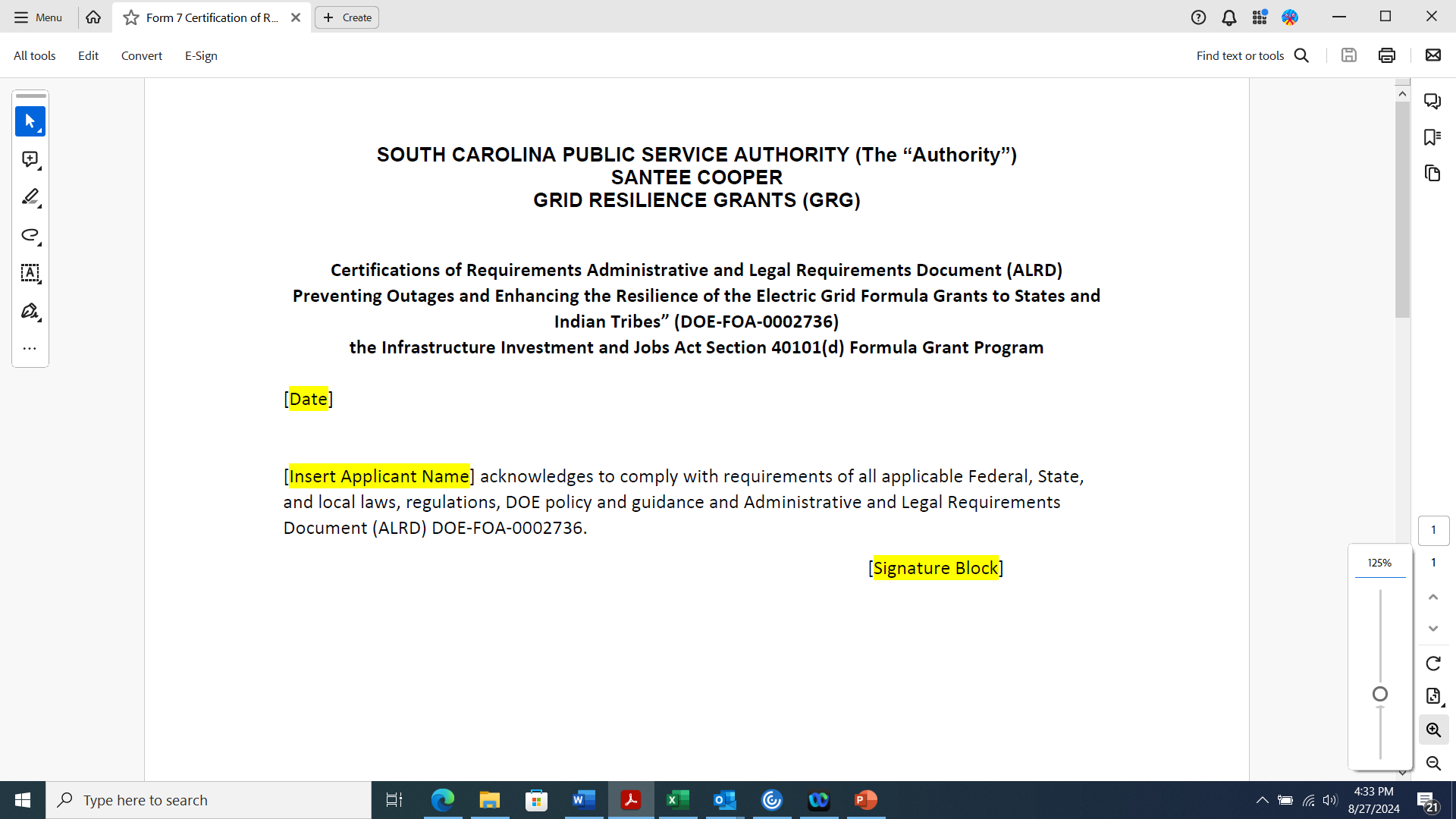 Use this template to create your letter. Letter needs to be on the Applicant’s letterhead.
Form 8 - SF-LLL: Disclosure of Lobbying Activities
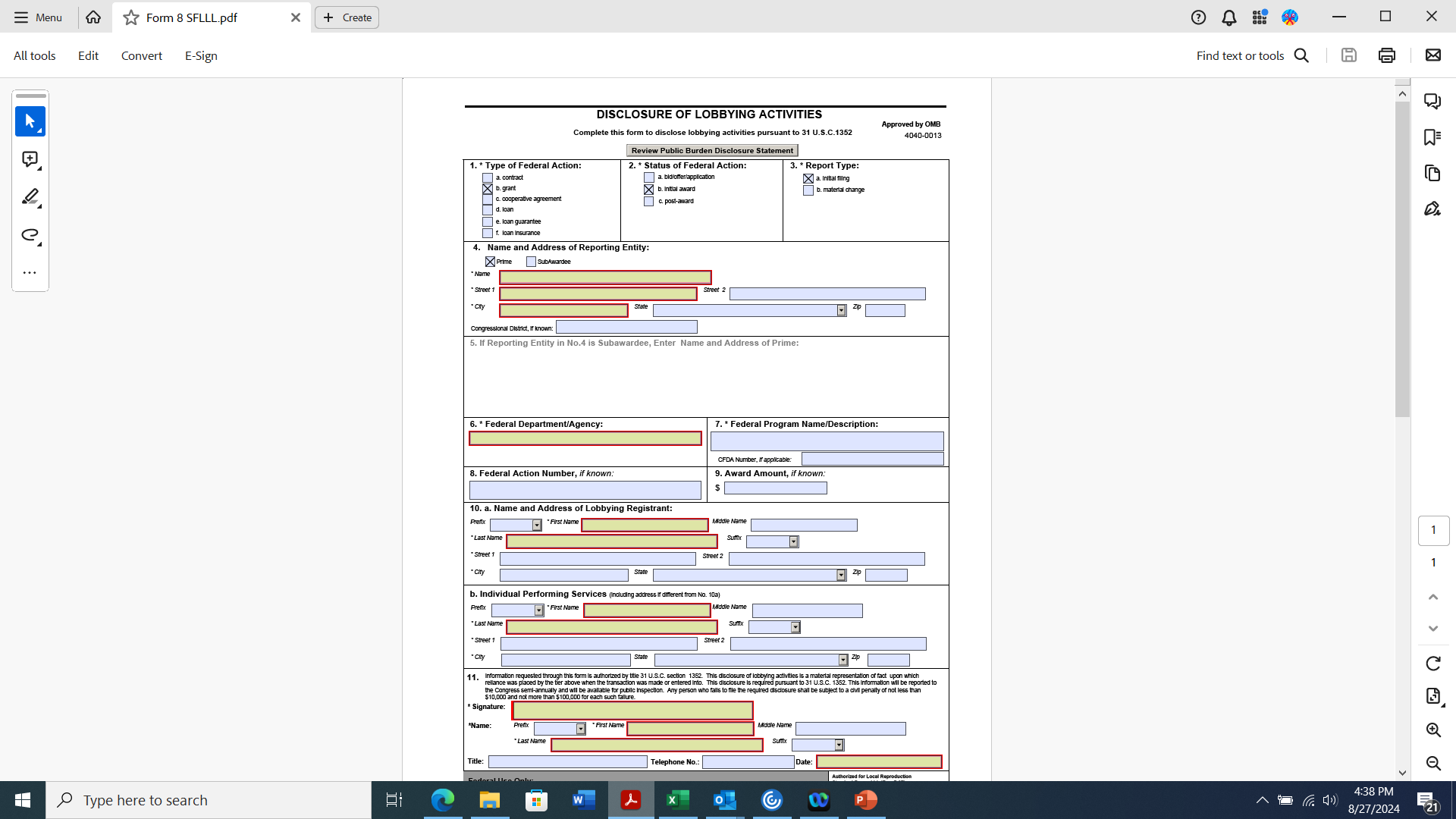